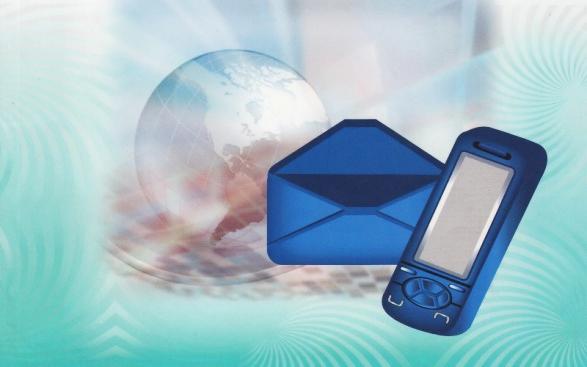 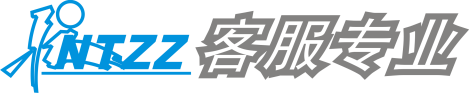 业务执行能力
教程
YEWU ZHIXING NENGLI JIAOCHENG
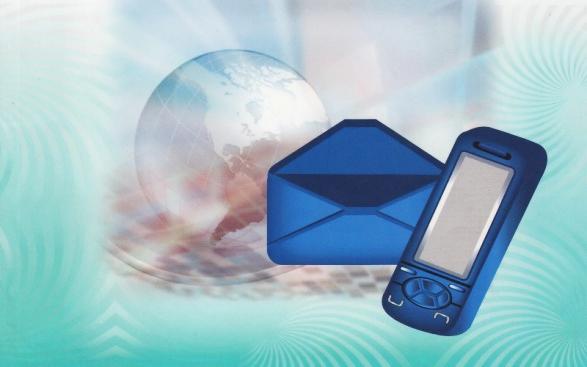 业务执行能力教程
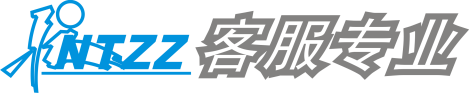 模块一  业务执行能力概述
模块二  掌握呼入流程业务执行能力
模块三  掌握呼出流程业务执行能力
附  录
附  录
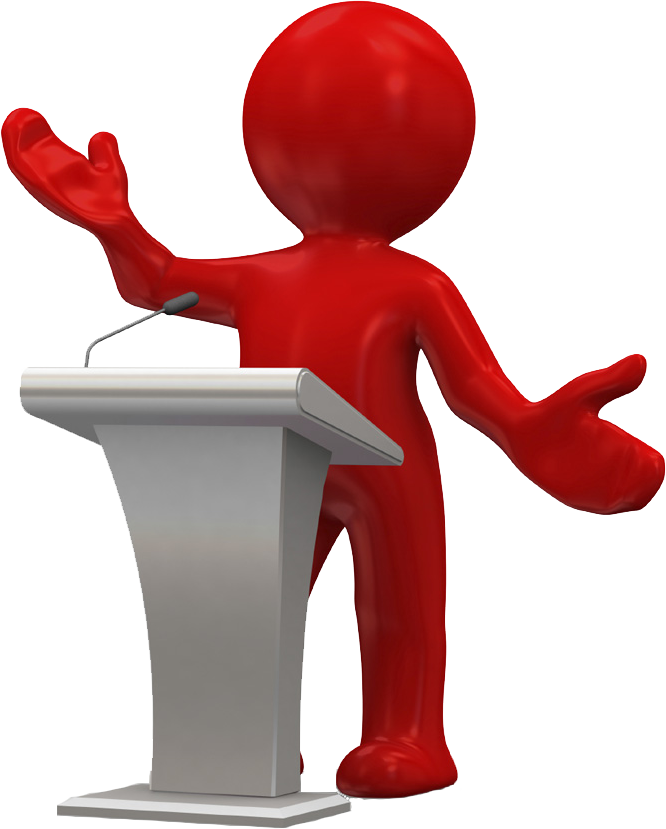 附录1  百家姓
附录2  百家姓的核实方法
附录3  容易读错的姓氏
附录4  英文字母核对方法
附录5  常见手机号码段
附录6  常见电子邮箱后缀
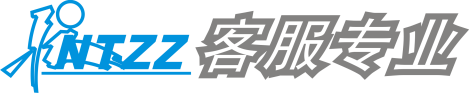 返回目录
附  录
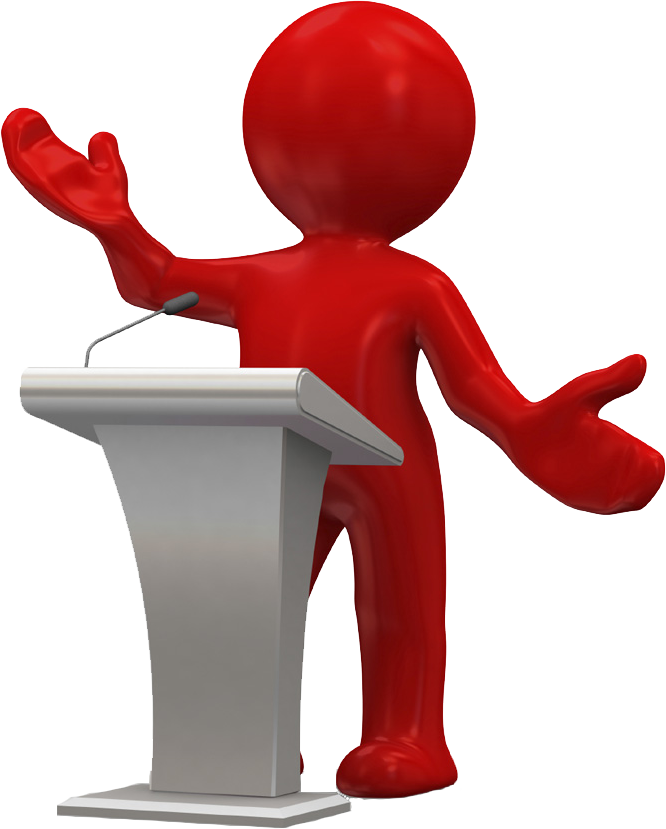 附录  1
百家姓
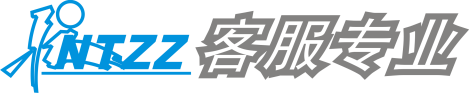 返回上一级
附录1  百家姓
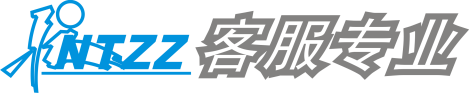 附录1  百家姓
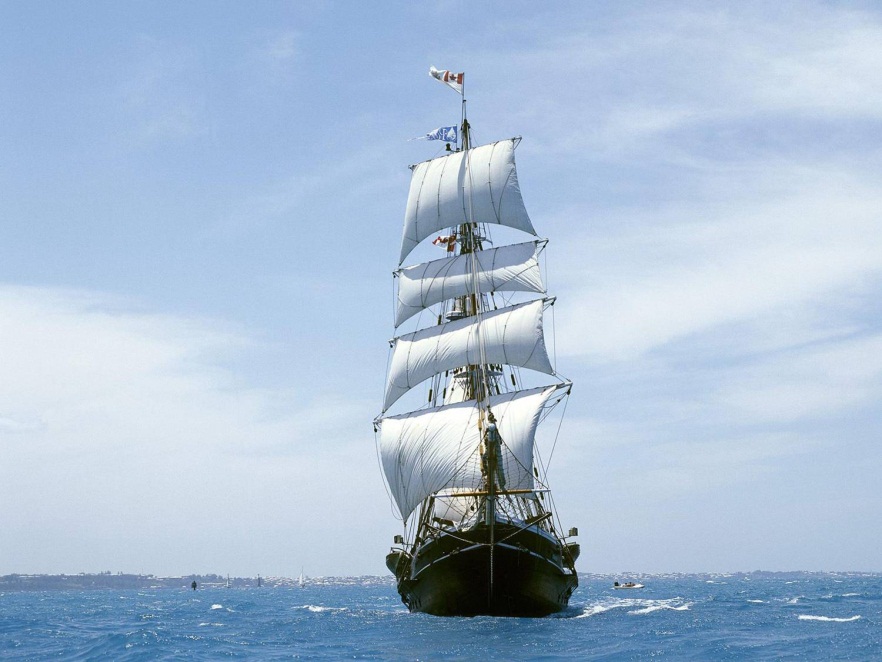 返回上一级
附  录
附录1  百家姓
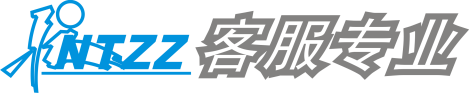 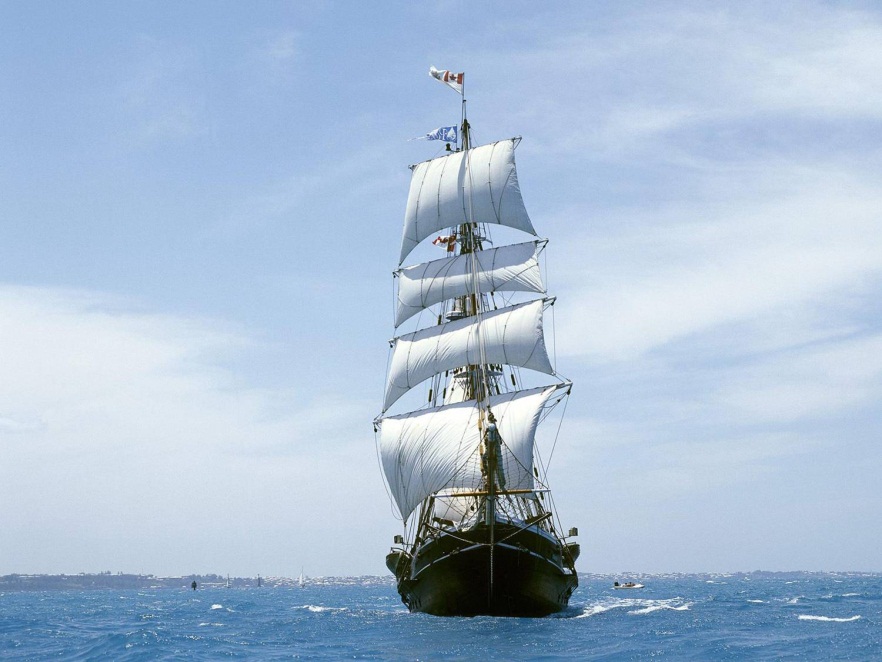 返回上一级
附  录
附录1  百家姓
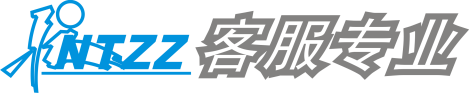 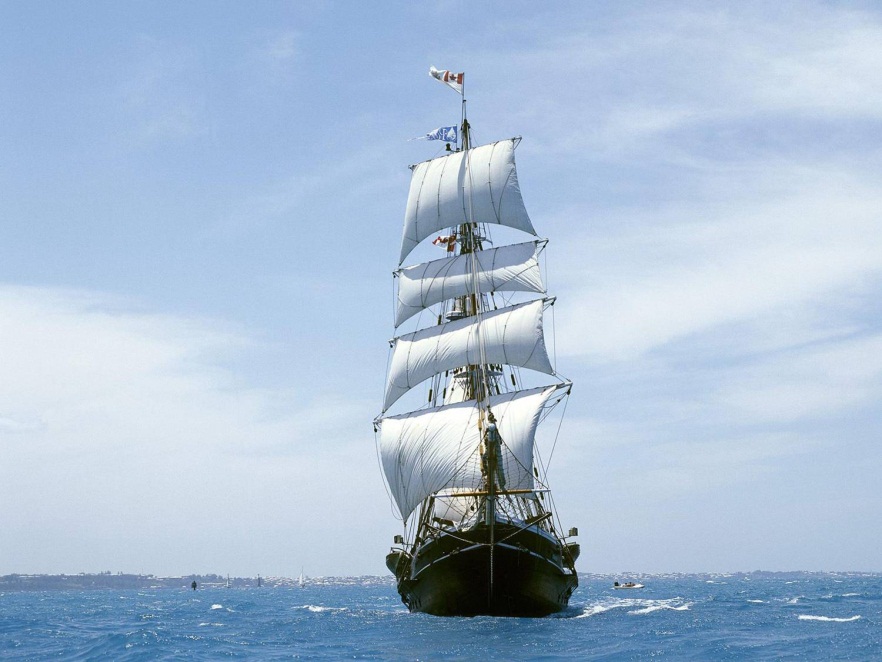 返回上一级
附  录
附录1  百家姓
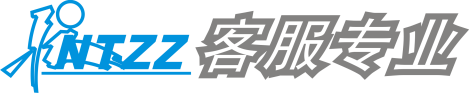 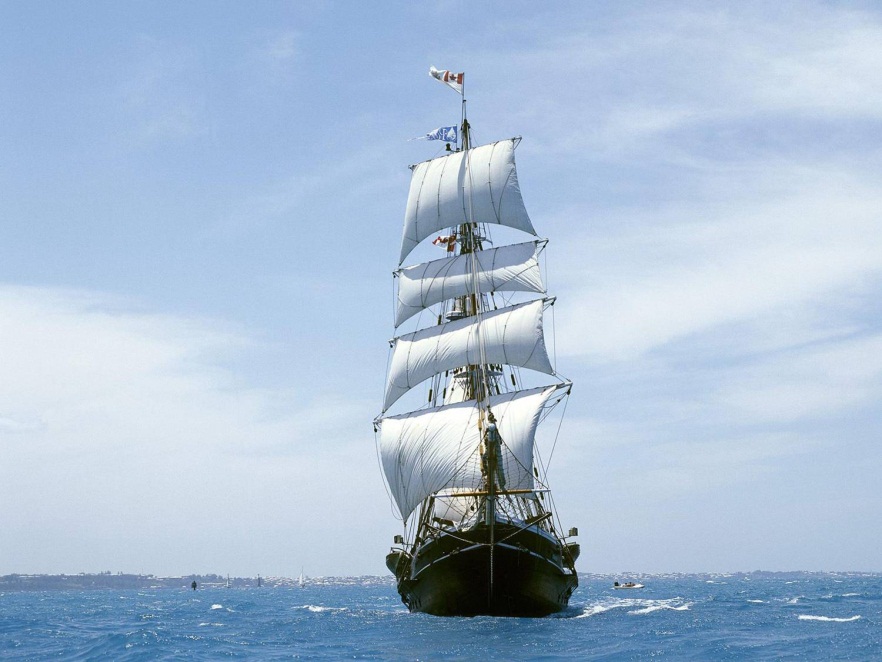 返回上一级
附  录
附录1  百家姓
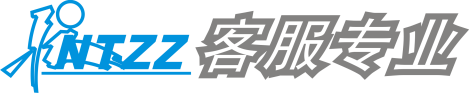 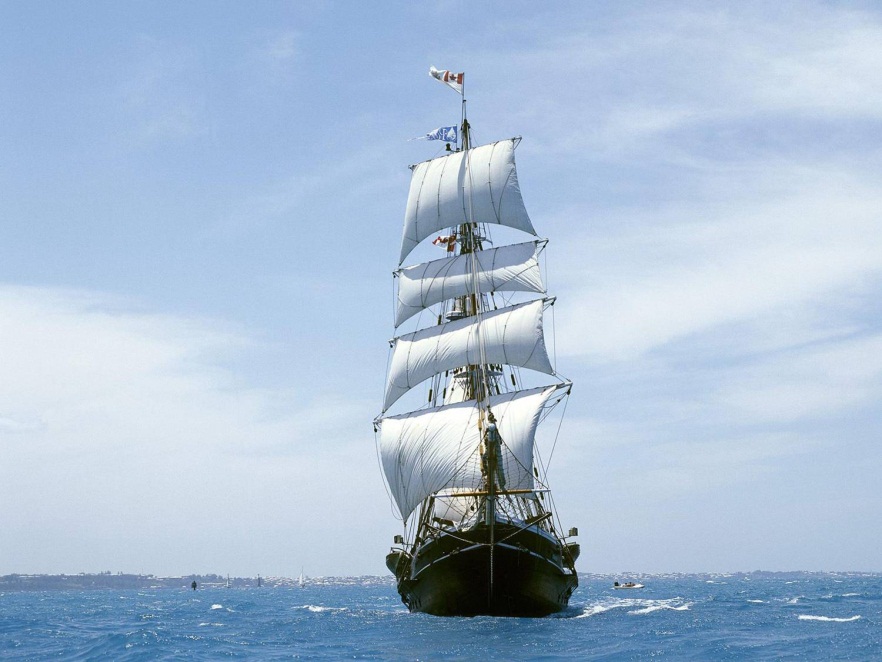 返回上一级
附  录
附录1  百家姓
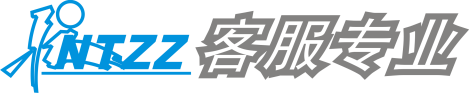 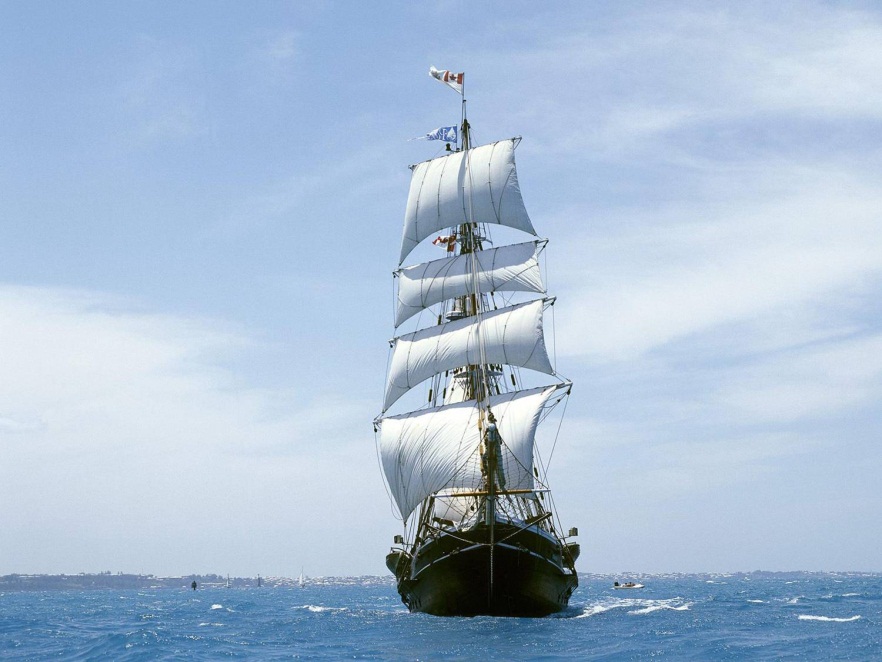 返回上一级
附  录
附录1  百家姓
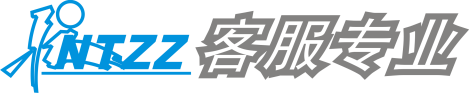 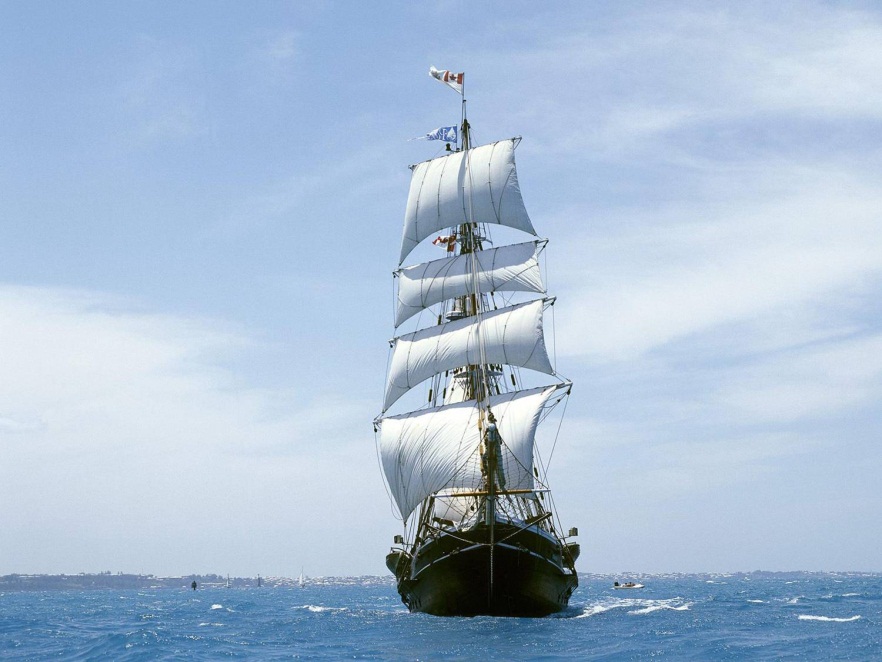 返回上一级
附  录
附  录
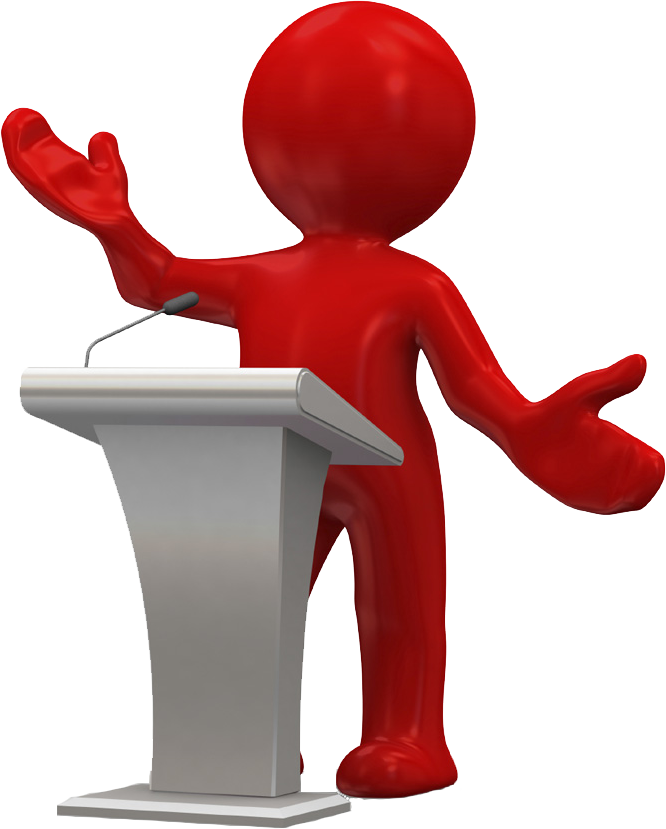 附录  2
百家姓的核实方法
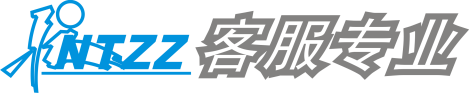 返回上一级
附录2  百家姓的核实方法
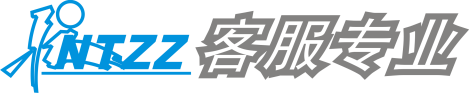 附录2  百家姓的核实方法
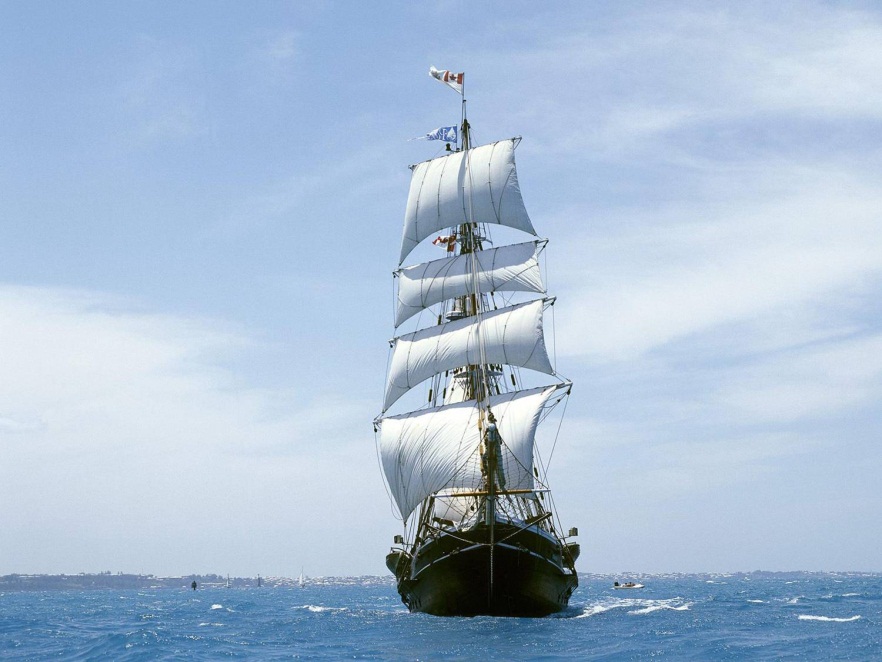 返回上一级
附  录
附录2  百家姓的核实方法
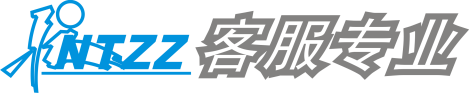 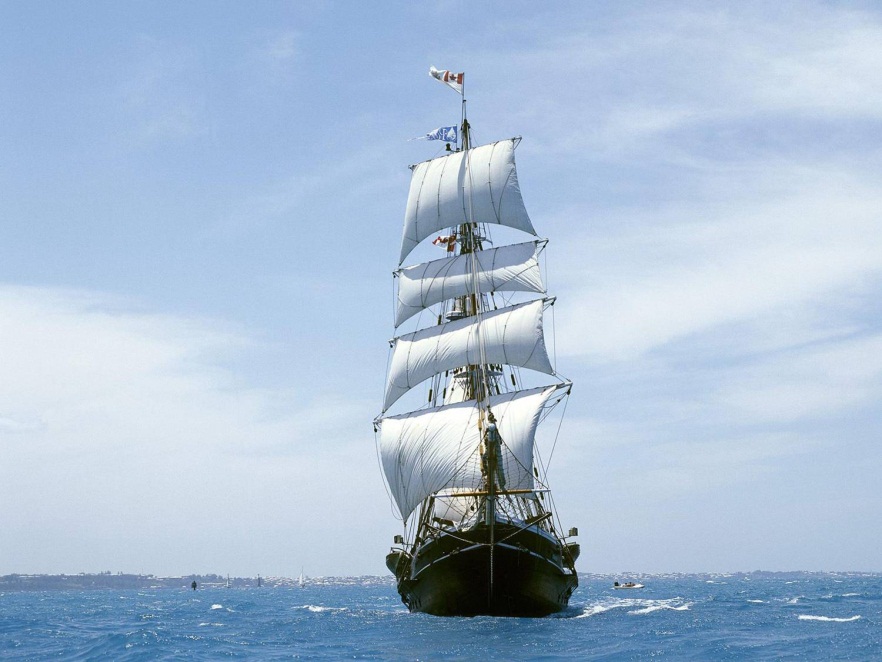 返回上一级
附  录
附录2  百家姓的核实方法
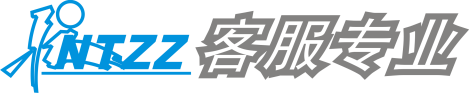 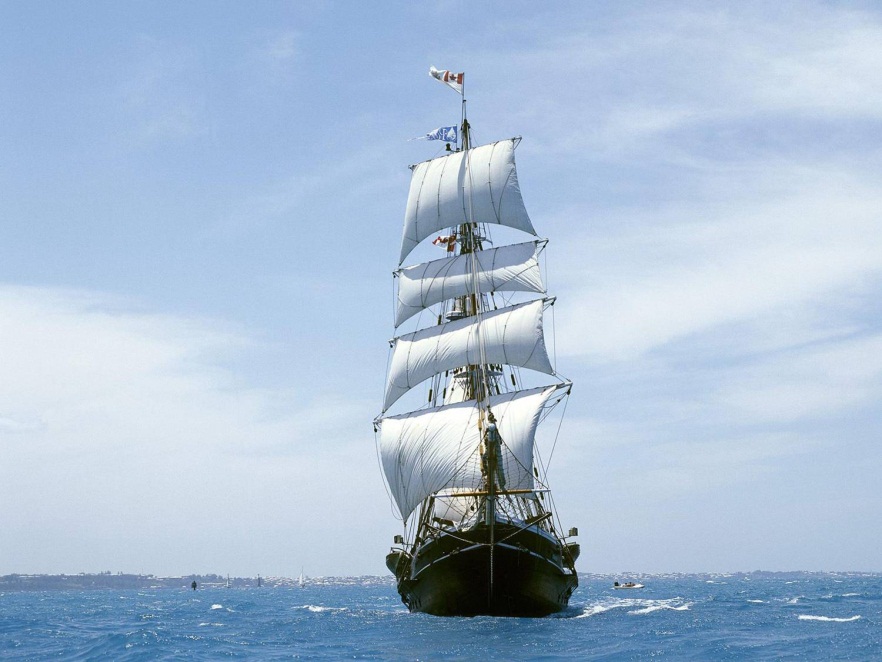 返回上一级
附  录
附录2  百家姓的核实方法
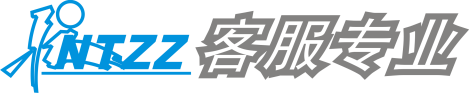 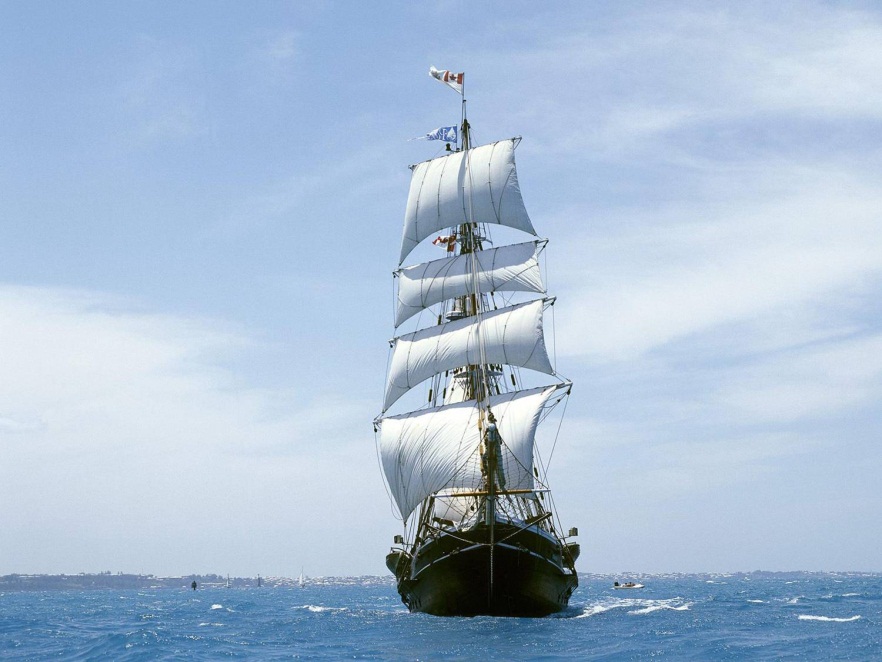 返回上一级
附  录
附  录
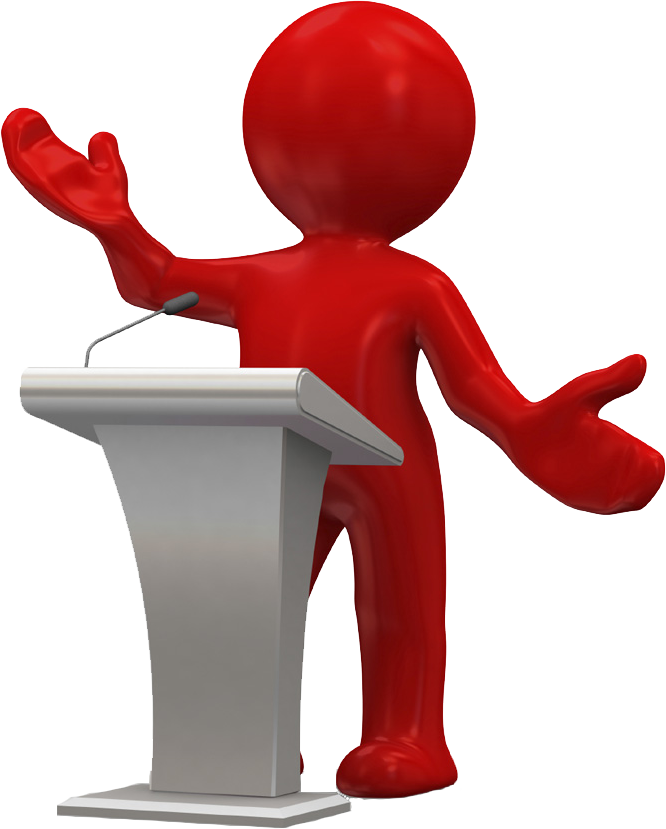 附录  3
容易读错的姓氏
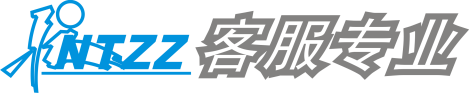 返回上一级
附录3  容易读错的姓氏
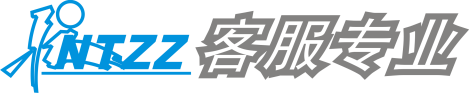 附录3  容易读错的姓氏
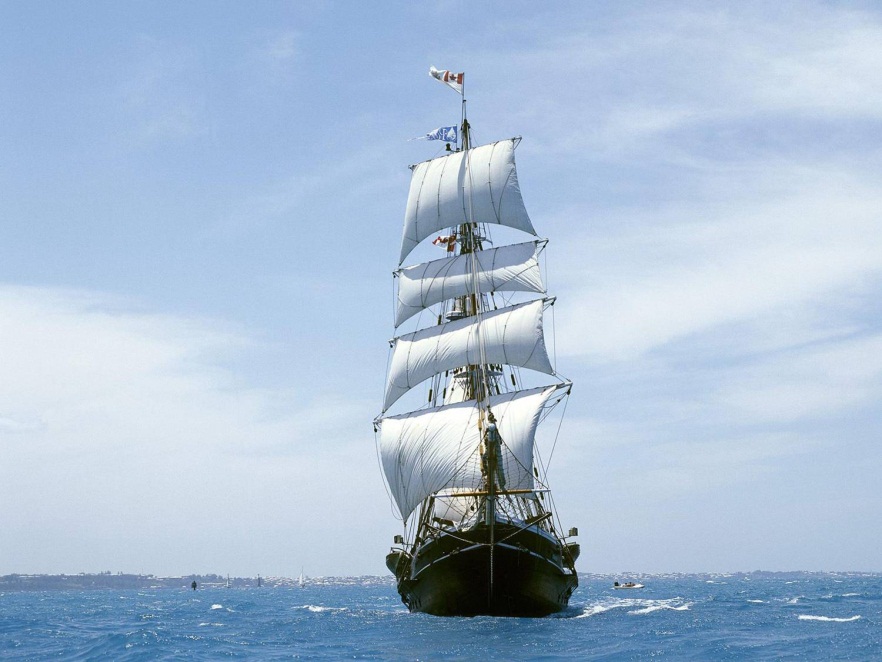 返回上一级
附  录
附录3  容易读错的姓氏
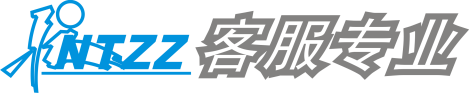 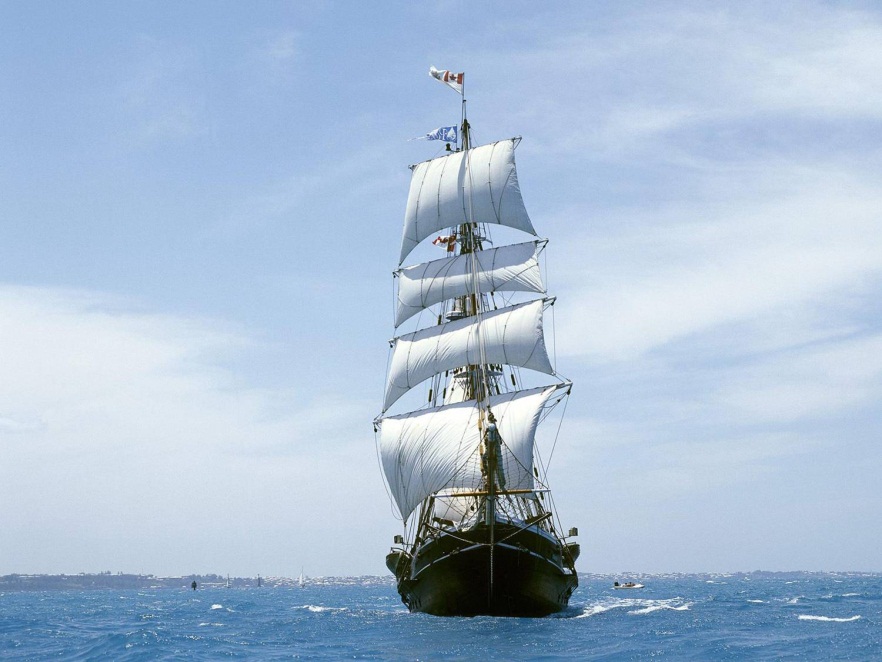 返回上一级
附  录
附  录
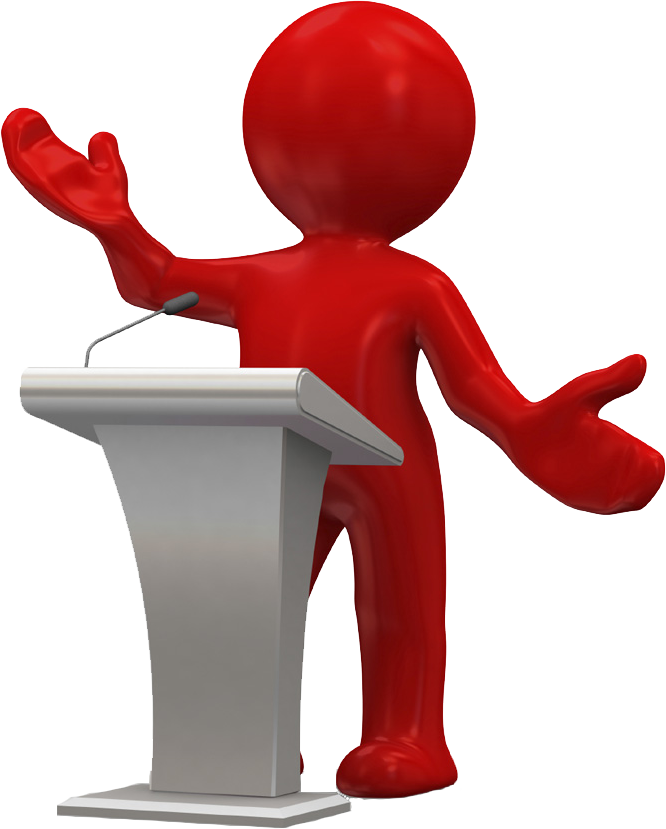 附录  4
英文字母核对方法
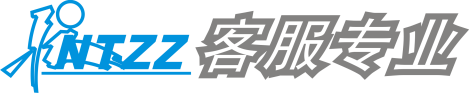 返回上一级
附录4  英文字母核对方法
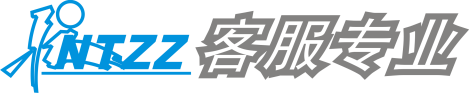 附录4  英文字母核对方法
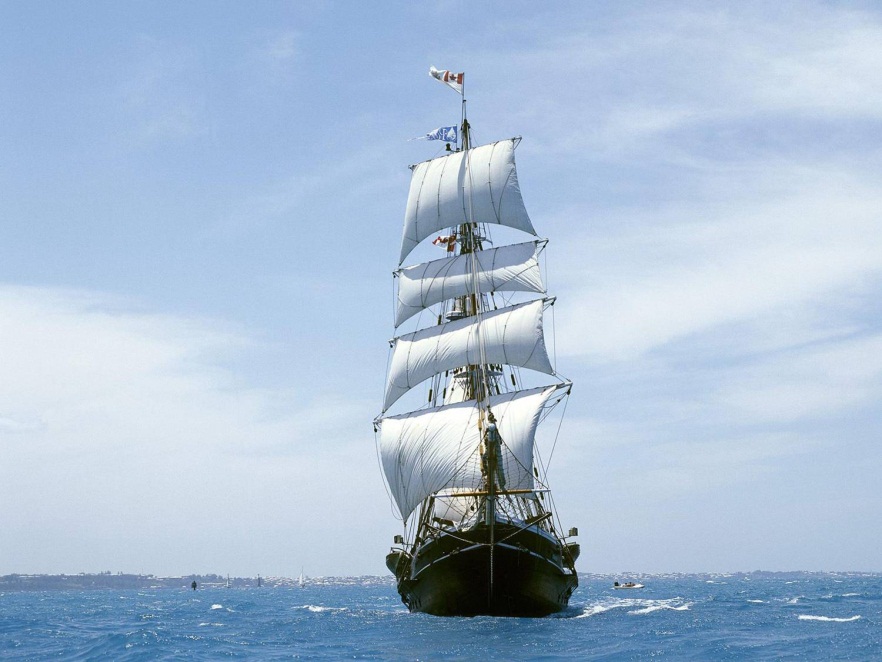 返回上一级
附  录
附  录
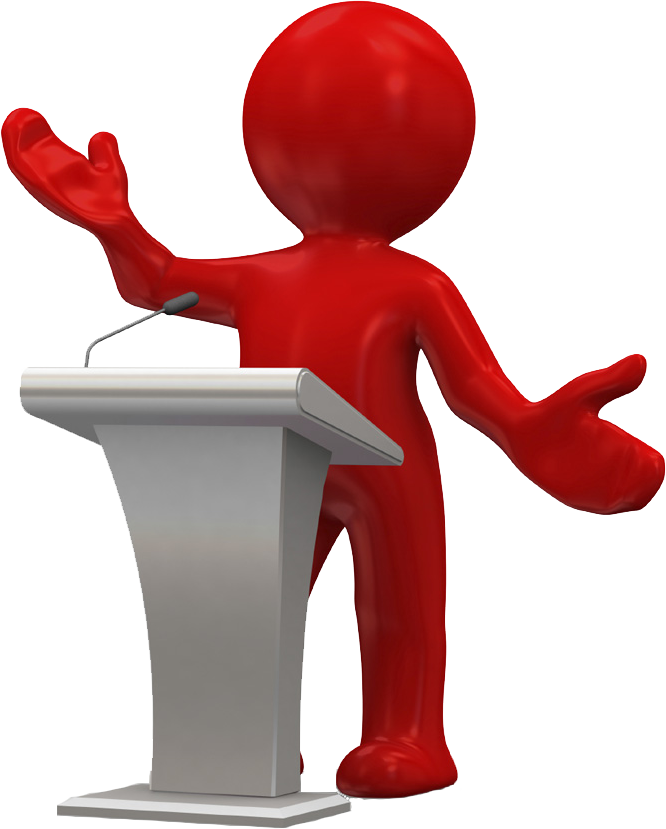 附录  5
常见手机号码段
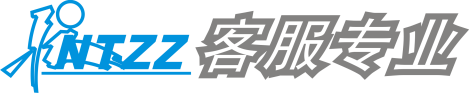 返回上一级
附录5  常见手机号码段
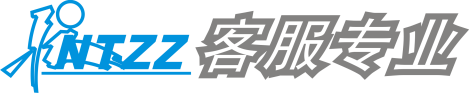 附录5常见手相号码段
 
移动手机号段：
139、138、136、135、137、134、150、151、188 (3G)、157 (3G) 

联通手机号段： 
130、131、132、133、153、155、156、186 (3G)
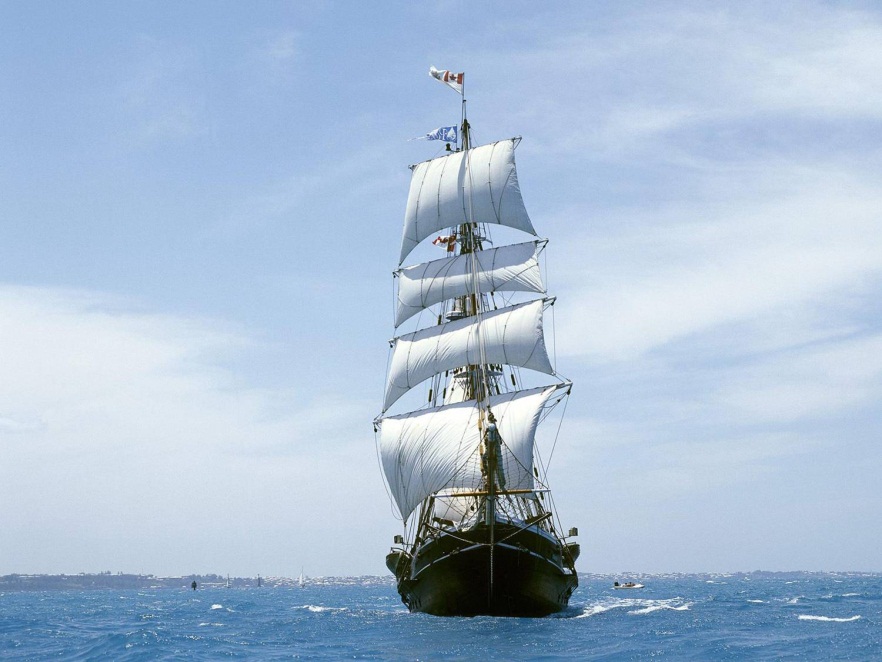 返回上一级
附  录
附  录
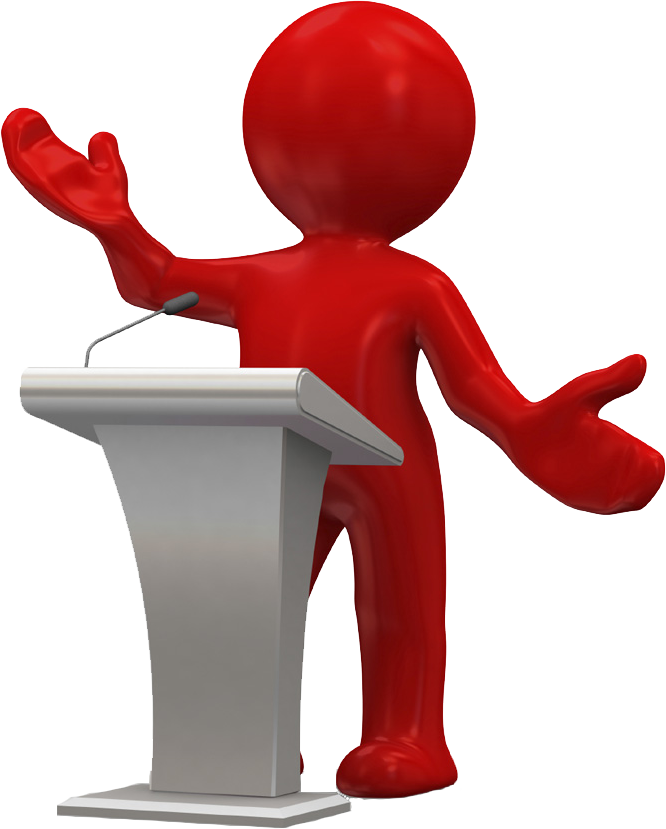 附录  6
常见电子邮箱后缀
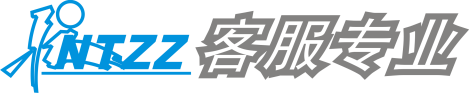 返回上一级
附录6  常见电子邮箱后缀
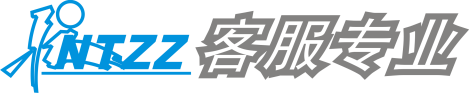 附录6常见电子邮箱后缀

@ gmail. com（谷歌）、@163. com（网易）、@126. com（网易）、@yeah. net（网易）、@vip. 163. com（网易）、@sina. com（新浪）、@vip. sina. com (新浪）、@ yahoo. com. cn（雅虎）、@yahoo. cn（雅虎）、@sohu. com (搜狐)、@ sogou. com（搜狗）、@chiriaren. com（校友录）、@hotmail. com（微软）、@msn.com(微软）、@ tianya. com（天涯社区）、@renren. com（人人网）、@kaixin001. com（开心网）、@qq. com（腾讯）、@51.com、@ 21cn. Com、@ tom. com、@139.com、@ 188. Com、@ 263.net、@china.com。
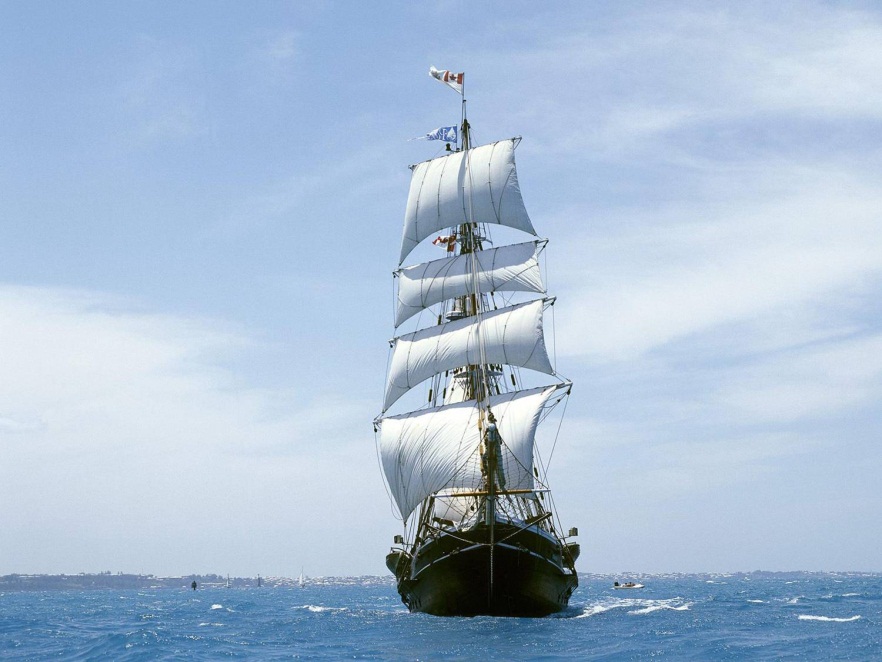 返回上一级
附  录
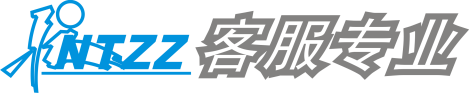 本模块内容学习结束！
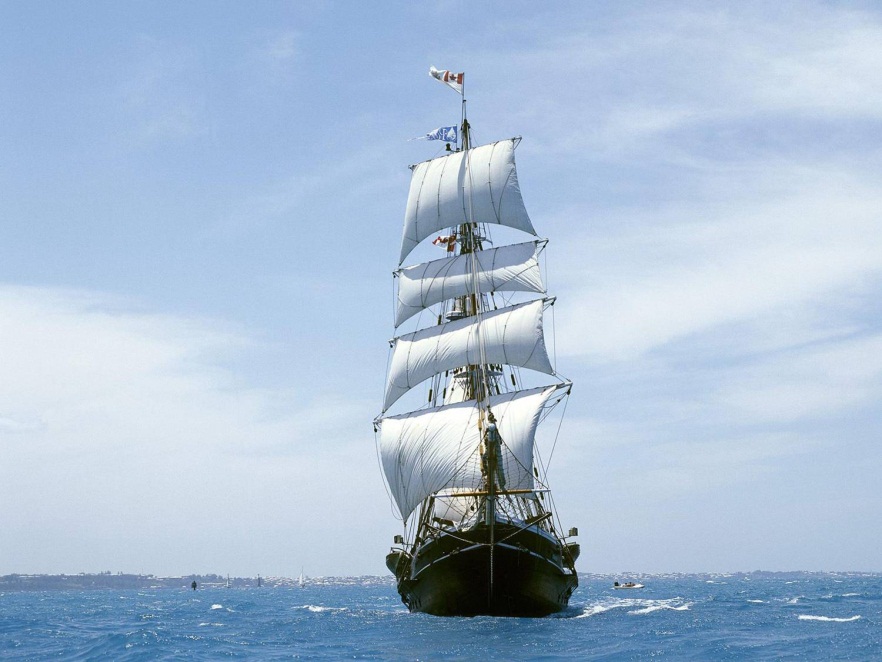 请同学们继续努力学习
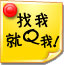 返回上一级
附  录